Dr. Larry Ferguson, Acting KCTCS President 
VP Jessie Schook, Workforce & Economic Development
Owensboro CTC President Scott Williams
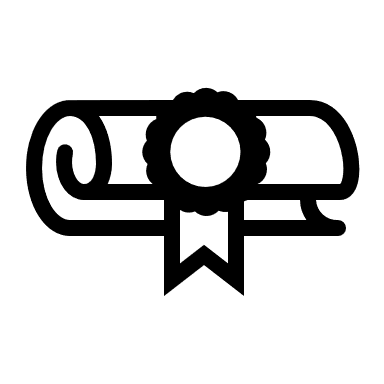 16 Community and Technical Colleges
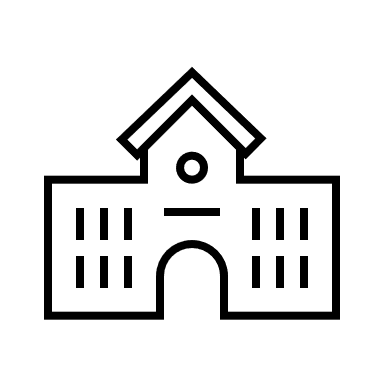 70 Campuses
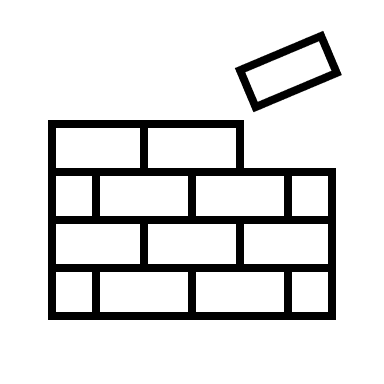 330 Buildings
KCTCS MISSION STATEMENT

The mission of the Kentucky Community and Technical College System is to enhance the quality of life and economic vitality of the Commonwealth by serving as the primary provider of:

College and Career Readiness
Transfer Education
Workforce Education and Employment Training
[Speaker Notes: KCTCS MISSION STATEMENT
The mission of the Kentucky Community and Technical College System is to enhance the quality of life and economic vitality of the Commonwealth by serving as the primary provider of:
College and Career Readiness
Transfer Education
Workforce Education and Employment Training]
Employer Outreach
Apprenticeship & Work-Based Learning
KCTCS Apprenticeship
Apprenticeship Services
Employer feedback
Work-Based Learning 
Employer support in experience design 
Credit – Expedite time to completion 
Education First Employers
Preferred Network of Employers
Pathway & Non-Pathway Related
Brand strategy – KCTCS as Premier Destination to Earn and Learn
ROI – Retention & Attraction for Partners & KCTCS
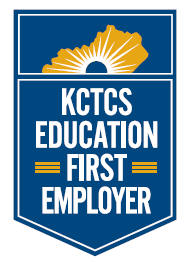 Apprenticeship
Customized Training: KCTCS-TRAINS – Fiscal Year 2022 Impact
KCTCS-TRAINS Year to year Growth
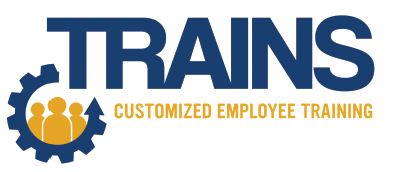 KCTCS-TRAINS Top Sector Impact
KCTCS
Asset Preservation Projects
[Speaker Notes: Throughout our nearly 25 years of existence, the maintenance of KCTCS facilities has not been significantly state funded, but rather has come mostly from KCTCS restricted funds.

Even with a focused effort to maintain the sustainability of our operational facilities and develop and implement our asset preservation plan, we continue to have an ever-increasing backlog of deferred maintenance.
The influx of funding for asset preservation in the 2022 budget was greatly, greatly appreciated.]
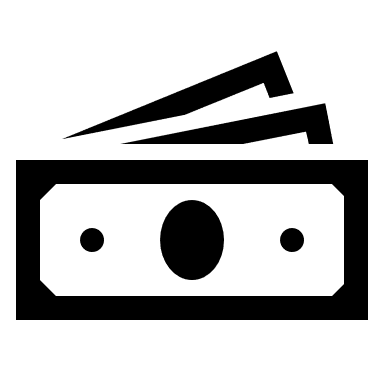 State Bond Match: $179,262,000
KCTCS Match (13.4%): $26,890

Total Asset Preservation Funding: $206,890,00
The 2022-24 State Budget – Asset Preservation Funding for KCTCS
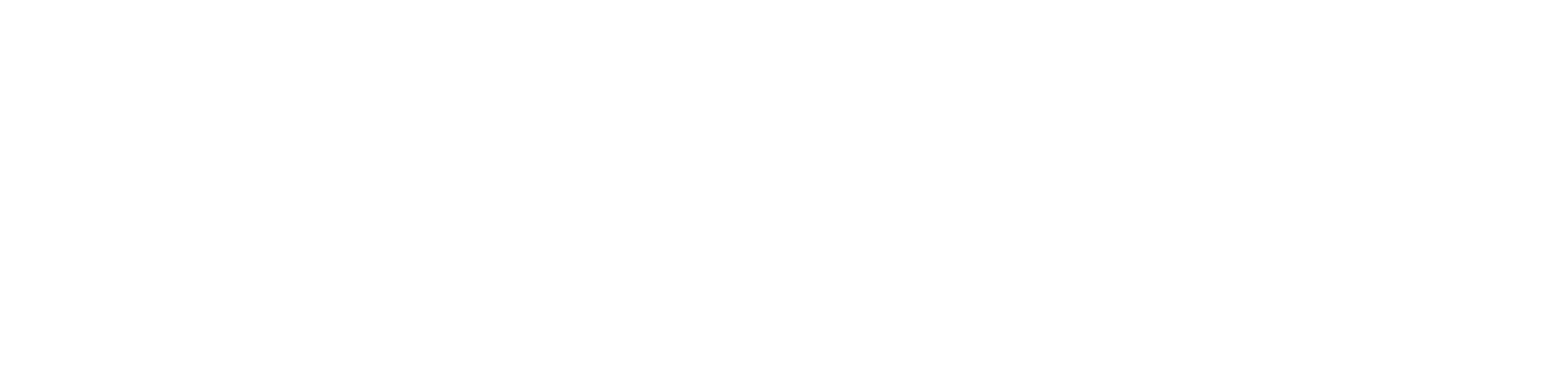 [Speaker Notes: Throughout our 20 years of existence, the maintenance of KCTCS facilities has not been significantly state funded, but rather has come mostly from KCTCS restricted funds.

Even with a focused effort to maintain the sustainability of our operational facilities and develop and implement our asset preservation plan, we continue to have an ever-increasing backlog of deferred maintenance.
The influx of funding for asset preservation in the 2022 budget was greatly, greatly appreciated.]
The KCTCS capital plan was to accomplish the asset preservation projects that were submitted in our 2022-2024 budget request. These have all been approved by the Board of Regents.

18 Building Renovation projects.
5 College Site improvement projects.
21 Roof Replacement projects. 
2 Campus Life Safety/ ADA projects.
Fire Alarm updates at all 16 campuses.
Significant mechanical system upgrades at 6 campuses.
2 Energy Savings projects which will improve overall operating budgets in the coming years.
[Speaker Notes: Every College has multiple projects being accomplished with this funding. Should funds allow, we planned to accomplish additional asset preservation projects, that were included in the 2024-2026 Capital Plan and projects that have a scope of less than $1M.]
This funding is having a tremendous (and much needed) impact on the condition, functionality, code compliance and comfort of our facilities that students use everyday.

Roof Replacement and Repair projects top the list of projects we are accomplishing. A roof can have a significant impact on the life of the building and on the health of building occupants.

A number of the projects that we are undertaking are replacement and upgrades of Mechanical and Electrical systems (many from the 1960s). This is providing energy savings that will continue for decades.
Current Market Conditions
Current construction market conditions affected by supply chain issues and skilled labor availability is causing wide fluctuations in the cost of projects that cannot be predicted until time of bidding.

Projects can bid at prices in a range of 15% below estimates to 30% above estimates, and sometimes even higher.

We are attempting to schedule asset preservation projects, in coordination with Finance Cabinet – DECA, to determine appropriate timing of project bids to hopefully maximize the funding.
Current Market Conditions
The economic situation has caused the current funding to appear to be insufficient to accomplish the original list of projects that KCTCS expected to be able to fund. The impact is as follows:

	Current Asset Preservation Pool Funding 				$  206,152,000 (bonds & match)
	Anticipated Cost of Current Project List					$  247,382,400 
														________________________________
	Shortfall of Funding to accomplish current project list 	$    41,230,400  (20% shortfall)
Current Market Conditions
Mitigation efforts to this shortfall that are being undertaken:
Value Engineering is given priority in earlier design phases of the project.
Scheduling of Bid lettings to react to volatile market conditions.
Active recruitment for bidding activity.
Reduction of project scope / deferred project scope.
Impact on Capital Budget and 6-year planningAsset Preservation funding
6-Year Planning
KCTCS has a total of approximately $310M in asset preservation projects that will remain. These were included in the 2nd and 3rd biennium (2024-2028).
A Note on the Huron Study
The state Legislative Contract Review Committee recently approved a contract with Huron Consulting Group Education – Huron - to review the following at KCTCS (16 Colleges and the System Office): 

Space utilization assessment
Academic programming optimization
Financials and organization assessment
Compensation and equity
Career framework to define career paths, compensation compared to market and internal equity
Commonwealth West Healthcare Workforce Innovation Center
Collaborative of 8 Higher Education Institutions, Regional Healthcare Providers, School Districts in 20 Counties, and  Owensboro Health to increase the pipeline of healthcare workers via recruitment, education, and training.
KY nonprofit corporation formed, CWHWIC, Inc.
8 Member Board 
Physical Center located 2511 Frederica Street, Owensboro, KY
MOA completed
Staffing
Commonwealth West Healthcare Workforce Innovation Center
Design Healthcare Pathways (Secondary and Career Centers)  
Design phase of physical Innovation Center
Obtain virtual reality training equipment
Obtain mobile training labs
Commonwealth West Healthcare Workforce Innovation Center